Proofs (Chapter 2)
Used some materials from 
Book of Proof by
Richard H. Hammack
https://www.people.vcu.edu › ~rhammack › BookOfProof › BookOfProof
Proofs
A proof of a mathematical statement is logical argument which establishes the truth of a statement.
We will cover a variety of methods of proofs.
There are terms which we should know while proving things.
Mathematical definitions
Even integer
An integer x is even if there is an integer k such that x = 2k
Odd integer
An integer x is odd if there is an integer k such that x = 2k+1.
The parity of an integer is whether the number is odd or even.
If two numbers are both even or both odd, then the two numbers have the same parity. 
If one number is odd and the other is even, then the two numbers have opposite parity.
Mathematical definitions
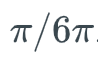 Mathematical definitions
Divides
An integer x divides an integer y if and only if x ≠ 0 and y = kx, for some integer k.
The fact that x divides y is denoted x|y. If x does not divide y, then that fact is denoted x∤y.
If x divides y, then y is said to be a multiple of x, and x is a factor or divisor of y.
What are the positive divisors of -1, 7, 75, -30?
Mathematical definitions
Prime
An integer n is prime if and only if n > 1, and for every positive integer m, if m divides n, then m = 1 or m = n.
	2, 3, 5, 7, 11, 13, 17,19, 23, … are prime number.
Mathematical definitions
Composite
An integer n is composite if and only if n > 1, and there is an integer m such that 1 < m < n and m divides n.

Label each number as a prime, a composite or neither
    1, 2, 21, 56328, sqrt(2)
Mathematical definitions
at least
x ≥ c if and only if x = c or x > c. We say that x is at least c or x is greater than or equal to c.
greater than or equal to : 
at most 
X ≤ c if and only if x = c or x < c. We say that x is at most c or x is less than or equal to c.
less than or equal to 
Positive : x > 0
Negative : x < 0
Non-negative : x ≥ 0
Non-positive : x ≤ 0
Process of writing Proofs
One of the hardest parts of writing proofs is knowing where to start.
A proof can be any sequence of logical steps.
which steps will lead to the proof?
Fortunately, many proofs follow one of a relatively small number of patterns.
Following one of the common patterns helps give the proof structure and some direction.
Proofs by exhaustion
If the domain of an open statement is small, it may be easiest to prove the statement by checking each element individually.
This kind of proof is called proof by exhaustion.
Example
For every positive integer n less than 3, (n+1)2 ≥ 3n.
p(n): (n+1)2 ≥ 3n
The domain of n is S= {1,2}
We can check that p(1) is true, p(2) is true.
Therefore,  n  S,  p(n) is true.
However, when S = {1,2,3}, the above claim is not true since p(3) is false.
Counterexamples
It is possible to disprove a claim by example as well.
A counterexample is an assignment of values to variables that shows a statement is false.
Counterexample
If x is a real number and x< 1, the x2 < x.
x = 2 is not a counterexample.
x = -1 is a counterexample.
Find a counterexample:
Every month of a  year has 30 or 31 days.
Every positive integer can be expressed as the sum of the squares of two integers.
Every real number has a multiplicative inverse.
x is a multiplicative inverse of y if xy = 1.
Counterexamples
Claim: If n is an integer greater than 1, then (1.1)n < n10.
domain S = {2, 3, 4, …..}
p(n): (1.1)n < n10.
The claim: n  S, p(n) is true.
p(2) is true.
p(100) is true since (1.1)100=13780.61
Counterexamples
Claim: If n is an integer greater than 1, then (1.1)n < n10.
domain S = {2, 3, 4, …..}
p(n): (1.1)n < n10.
The claim: n  S, p(n) is true.
p(2) is true.
p(100) is true since (1.1)100=13780.61
P(685) is true, but P(686) is not true.
n=686 is a counterexample for the statement (claim)
Terminology
A primary endeavor in mathematics is proving theorems.
 A theorem is a statement that can be shown to be true (via a proof).
A proof is a sequence of statements that form an argument.
Axioms or postulates are statements taken to be self evident or assumed to be true.
Rule for Universal Specification
Suppose x p(x)  is true.
We can say that for an arbitrary element c of the universe, p(c) is true.
Suppose x y  p(x,y) is true.
 We can say that for arbitrary c and d of the universe, p(c,d) is true.
Rule for Universal Generalization
Suppose p(c) is true for an arbitrary element of the universe.
We can claim that x p(x)  is true.
Suppose for arbitrary elements c and d of the universe, p(c,d) is true.
 We can claim that x y  p(x,y) is true.
Example
Let p(x), q(x) and r(x) be open statements that are defined for a given universe. The following argument is valid.
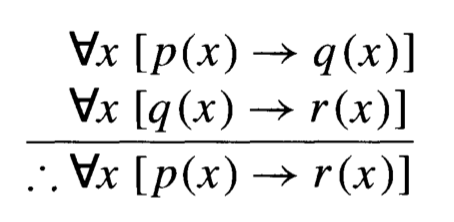 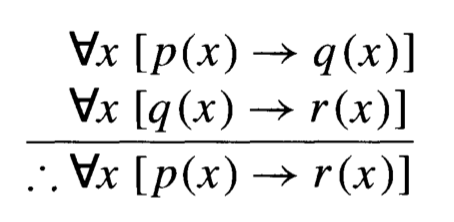 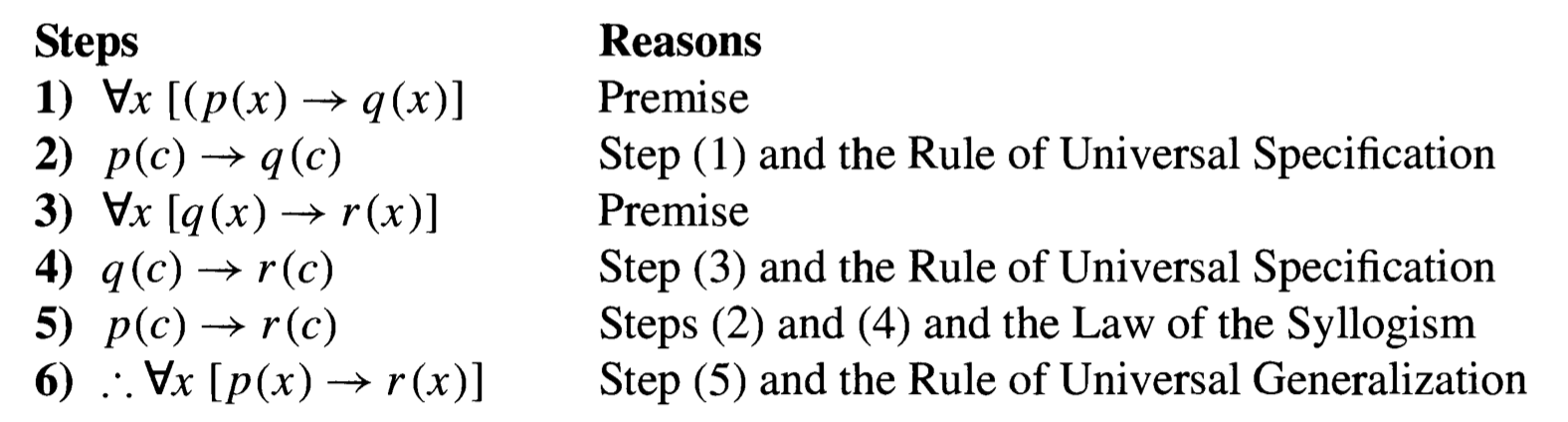 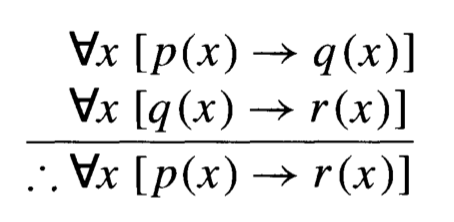 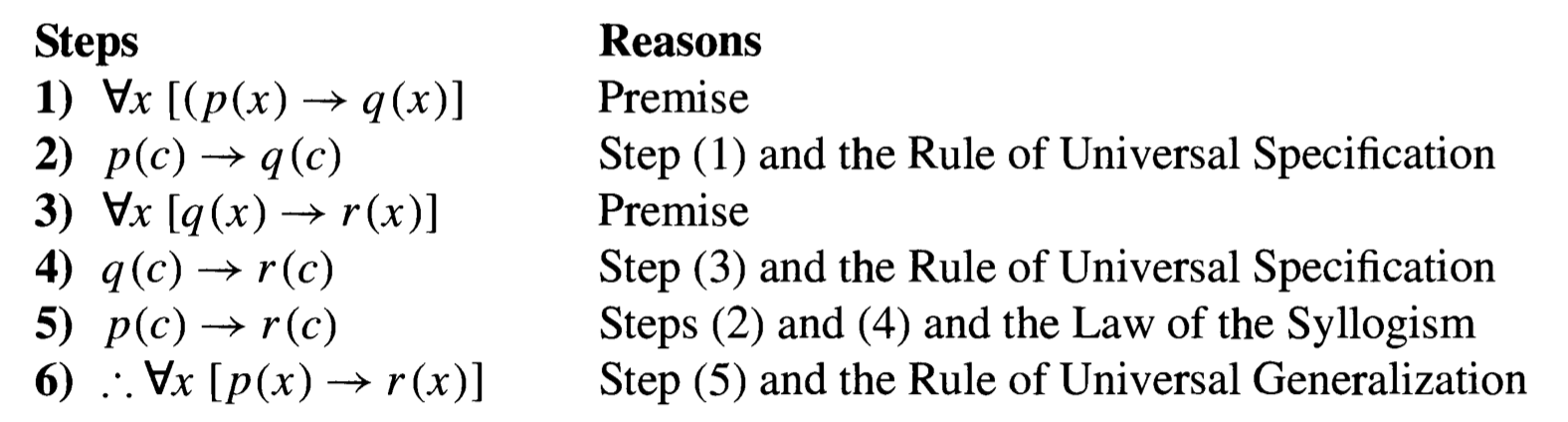 Convention: We will often use x instead  of c to denote an arbitrary element of the universe.
Best Practices and common errors in proofs
Allowed assumptions in proofs.
The rules of algebra.
For example if x, y, and z are real numbers and x = y, then x+z = y+z.
The set of integers is closed under addition, multiplication, and subtraction.
In other words, sums, products, and differences of integers are also integers.
Every integer is either even or odd.
This fact is proven elsewhere in the material.
If x is an integer, there is no integer between x and x+1.
In particular, there is no integer between 0 and 1.
The relative order of any two real numbers.
For example 1/2 < 1 or 4.2 ≥ 3.7.
The square of any real number is greater than or equal to 0.
This fact is proven in a later exercise.
Euclidean Geometry
Points and lines are our universe.
Axiom: Given two points, there is exactly one line.
Theorem: If the two sides of a triangle are equal, the angles opposite them are equal.
Corollary: If a triangle is equilateral, it is equiangular.
Common Keywords
Thus and therefore
a statement that follows from previous statements
n is a positive integer. Thus (or Therefore) n ≥ 1.
Let
Let x be an integer. Introduce a new variable.
Suppose
can also be used to introduce a new variable.
Since
Since x > 0 and y > z, then xy > xz. 
Using facts that appeared earlier.
By definition
a fact that is known because of a definition
By assumption
a fact is known because of an assumption
In other words
useful when rephrasing a statement
We must show that the average of x and y is positive. In other words, we must show that (x+y)/2 > 0.
Gives and yields
Multiplying both sides of the inequality x > y by 2, gives 2x > 2y.
Substituting m = 2k into m2 yields (2k)2
Direct Proofs
We are interested in proving an implication:
	p → q, i.e. if p, then q.
Direct Proofs
We are interested in proving an implication:
	P → Q, i.e. if P, then Q.
Consider the truth table of  P →  Q:




Our goal is to show that this conditional statement P →  Q is true.
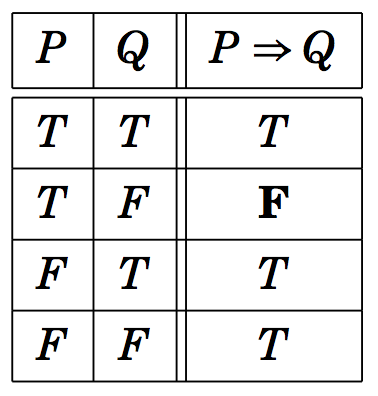 →
Direct Proofs
We are interested in proving an implication:
	P →  Q, i.e. if P, then Q.
Consider the truth table of  P →  Q:




Our goal is to show that this conditional statement P →  Q is true.
Since P →  Q is true, if P is false. Therefore, we need to show that P → Q is true when P is true.
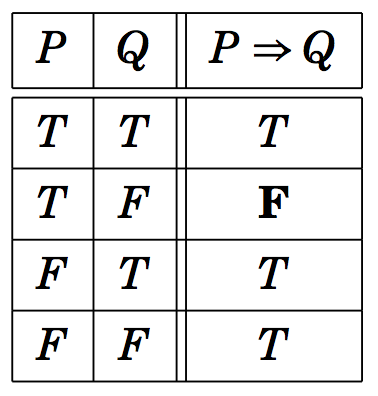 P →  Q
Direct Proof of P →  Q
Outline of direct proof





We use the rules of inference, axioms, definitions, and logical equivalences to prove Q.
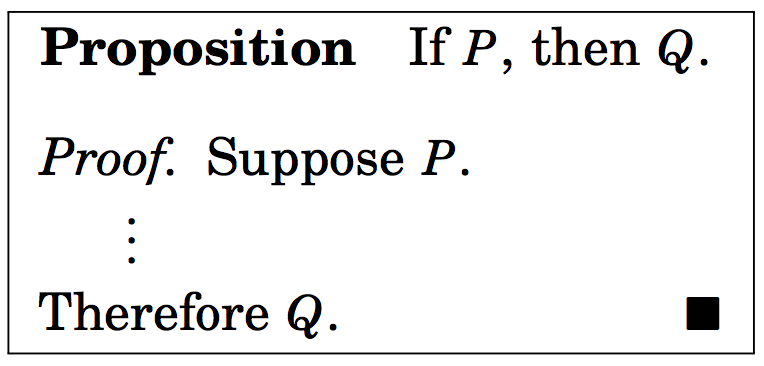 Direct Proofs
Problem:
Consider the following hypotheses (premises)
More I study, more I know
More I know, more I forget
More I forget, less I know.
Conclusion: Everyone who studies more knows less.
s(x): x studies more;  m(x): x knows more; 
 f(x) : x forgets more ; l(x): x knows less
In symbols
x, [(s(x) →  m(x))  (m(x) →  f(x))  (f(x) →  l(x)) → (s(x) →  l(x)]
Problem (contd.):
Conclusion: Everyone who studies more knows less.
s(x): x studies more;  m(x): x knows more; 
 f(x) : x forgets more ; l(x): x knows less
In symbols
x, [(s(x) →  m(x))  (m(x) →  f(x))  (f(x) →  l(x)) → (s(x) →  l(x)]  
Direct Proof: Let c be an arbitrary element of the universe
(population). We need to show that s(c) → l(c).
s(c) is true.
Problem (contd.):
Conclusion: Everyone who studies more knows less.
s(x): x studies more;  m(x): x knows more; 
 f(x) : x forgets more ; l(x): x knows less
In symbols
x, [(s(x) →  m(x))  (m(x) →  f(x))  (f(x) →  l(x)) → (s(x) →  l(x)]  
Direct Proof: Let c be an arbitrary element of the universe
(population). We need to show that s(c) → l(c).
s(c) is true.
s(c) → m(c); m(c) → f(c); f(c) → l(c)
Problem (contd.):
Conclusion: Everyone who studies more knows less.
s(x): x studies more;  m(x): x knows more; 
 f(x) : x forgets more ; l(x): x knows less
In symbols
x, [(s(x) →  m(x))  (m(x) →  f(x))  (f(x) →  l(x)) → (s(x) →  l(x)]  
Direct Proof: Let c be an arbitrary element of the universe
(population). We need to show that s(c) → l(c).
s(c) is true.
s(c) → m(c); m(c) → f(c); f(c) → l(c)
s(c) → l(c) by the transitivity (syllogism)
Problem (contd.):
Conclusion: Everyone who studies more knows less.
s(x): x studies more;  m(x): x knows more; 
 f(x) : x forgets more ; l(x): x knows less
In symbols
x, [(s(x) →  m(x))  (m(x) →  f(x))  (f(x) →  l(x)) → (s(x) →  l(x)]  
Direct Proof: Let c be an arbitrary element of the universe
(population). We need to show that s(c) → l(c).
s(c) is true.
s(c) → m(c); m(c) → f(c); f(c) → l(c)
s(c) → l(c) by the transitivity 
x (s(x) →  l(x)) Universal generalization
Proposition: x, if x is odd, x2 is odd.
Proposition: x, if x is odd, x2 is odd.
We have the starting structure for an arbitrary element x of the universe:
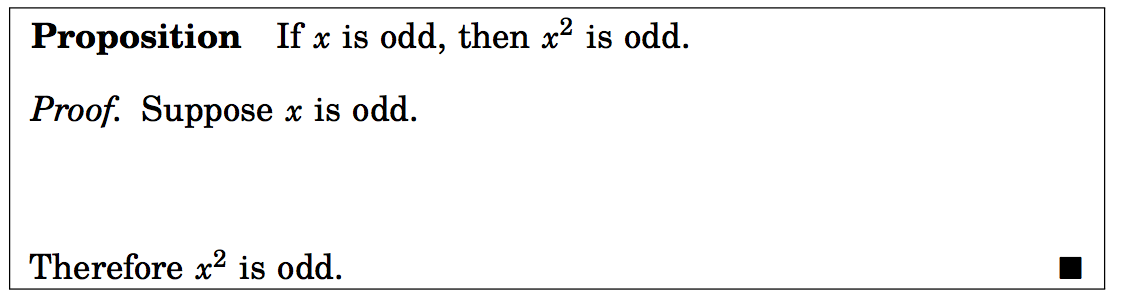 indicates the end of the proof
Proposition: x, if x is odd, x2 is odd.
Using the definition of odd numbers we get
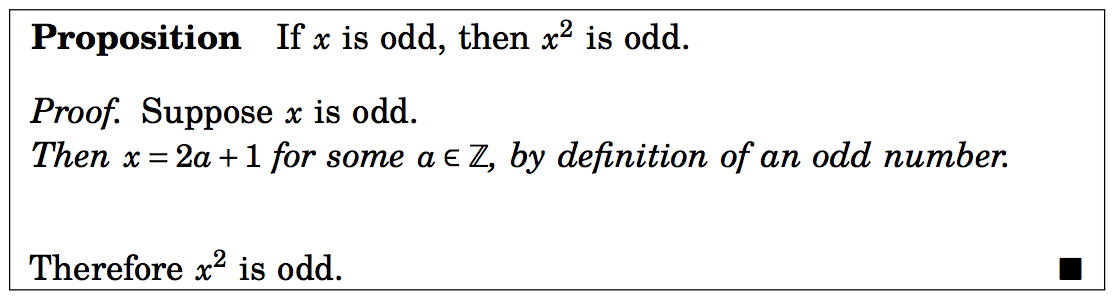 Proposition: x, if x is odd, x2 is odd.
We are almost there:
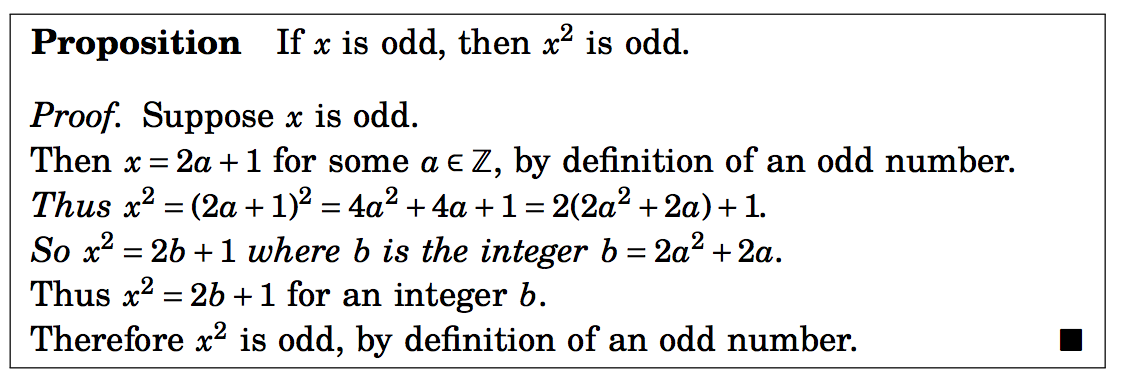 Proposition: x, if x is odd, x2 is odd.
P(x) = x is odd; Q(x) = x2 is odd.
The above proof can also be written as follows (x is an arbitrary element of the universe):
P(x): x is odd → (x=2a+1)
(x=2a+1) → (x2 =2(2a2+2a) +1)
(x2=2b +1) → Q(x): x2 is odd
Thus P(x) → Q(x) is true for an arbitrary x.
Show that 1+2+3+ …+ n =n(n+1)/2
We assume that n  N.
We write
      x = 1  +   2    +   …     +    n.
Show that 1+2+3+ …+ n =n(n+1)/2
We assume that n  N.
We write
         x = 1  +   2    +   …     +    n. 
→     x = n + (n-1) +  …      +   1. (Commutative property)
Show that 1+2+3+ …+ n =n(n+1)/2
We assume that n  N.
We write
       x = 1  +   2    +   …     +    n. 
→   x = n + (n-1) +  …      +   1. (Commutative property)
→  2x = n(n+1)  (adding them together)
→     x = n(n+1)/2
Example 1
Suppose x, y are integers. If x and y are odd, xy is odd.
Assume x and y are odd integers. 
Then x=2a + 1, and y=2b+1 for some integers a and b.
Example 1
Suppose x, y are integers. If x and y are odd, xy is odd.
Assume x and y are odd integers. 
Then x=2a + 1, and y=2b+1 for some integers a and b. 
As a result  xy = (2a+1).(2b+1)=4ab + 2a +2b +1                     = 2(2ab+a+b) +1 =2t+1 where t is an integer. 
Therefore, if x and y are odd integers, xy is odd. 
This completes the proof.
Example 2
Suppose a,b,c are integers. If a|b and a|c, the a|(b+c).
by definitions, a|b implies  b=ad for some integer d.
 Similarly a|c imples c= af for some integer f.
Example 2
Suppose a,b,c are integers. If a|b and a|c, the a|(b+c).
by definitions, a|b implies  b=ad for some integer d.
 Similarly a|c imples c= af for some integer f.
We can now write b + c =a(f+d) = a.t, for some integer t. Therefore, by definition, a | (b+c).
Example 3
If x  R, and 0 < x < 4,
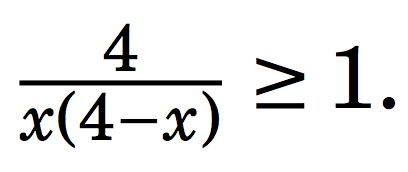 Example 3
If x  R, and 0 < x < 4, 

We can rewrite the above equation as 4 ≥ x(4-x). This is only possible if x(4-x) > 0.  This is true since    0 < x < 4.
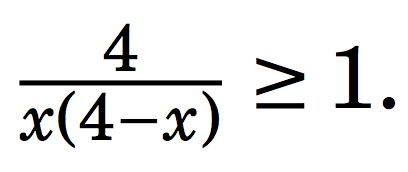 Example 3
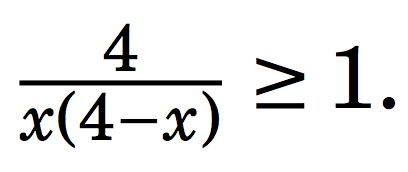 If x  R, and 0 < x < 4, 

We can rewrite the above equation as 4 ≥ x(4-x). This is only possible if x(4-x) > 0.  This is true since    0 < x < 4. 
Upon further simplification we get  (x-2)2 ≥ 0.
Thus the above statement is true.
Example 3
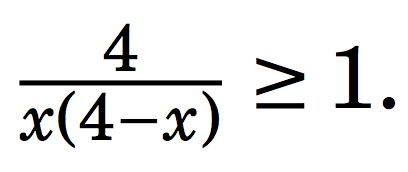 If x  R, and 0 < x < 4,
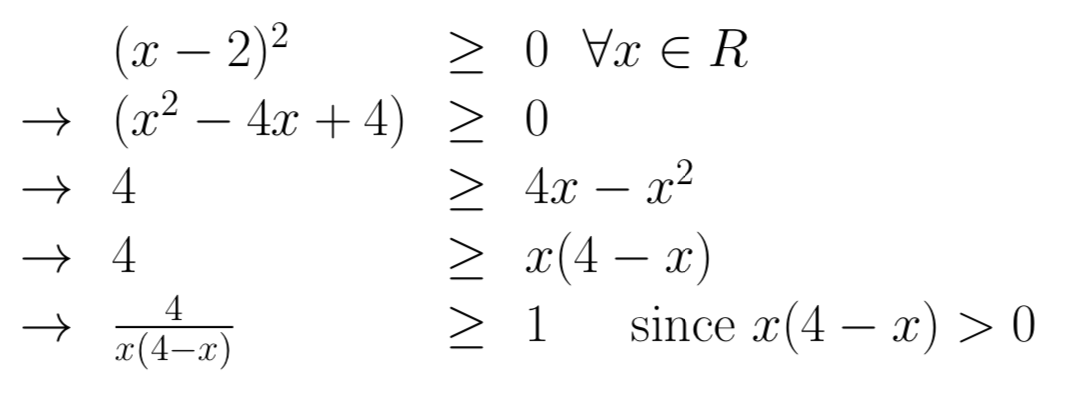 Direct Proof of P →  Q
Outline of direct proof





We use the rules of inference, axioms, definitions, and logical equivalences to prove Q.
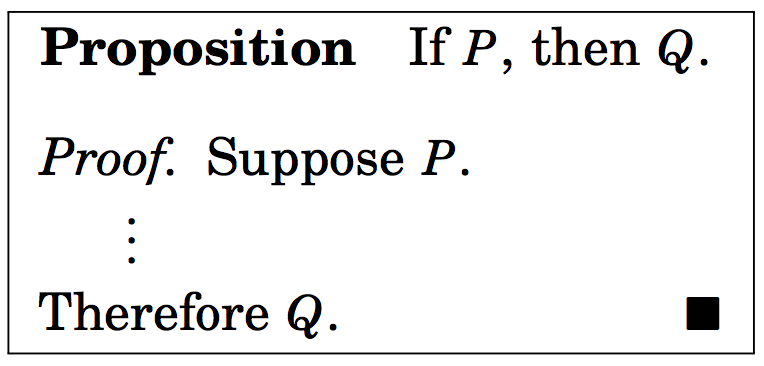 p →  (q →  r)   and (p →  q) →  r  are logically equivalent?
We can use the truth table approach.
Contrapositive Proof
We use the fact that P   Q and Q  P are logically equivalent. 
The expression Q  P  is called the contrapositive  form of P   Q .
Contrapositive Proof
We use the fact that P   Q and Q  P are logically equivalent. 
The expression Q  P  is called the contrapositive  form of P   Q .
In order to prove P   Q  is true, it suffices to instead prove that Q  P is true.
In order to use direct proof to show Q  P is true, we would assume that Q is true, and use this to deduce that P  is true.
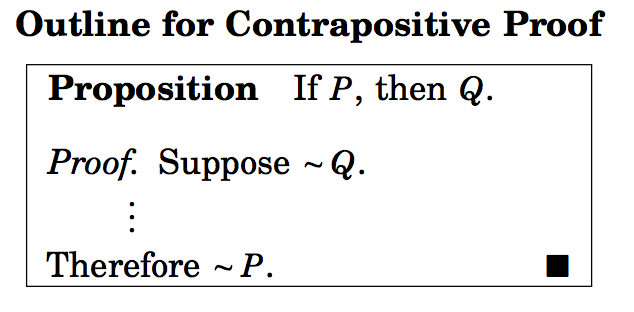 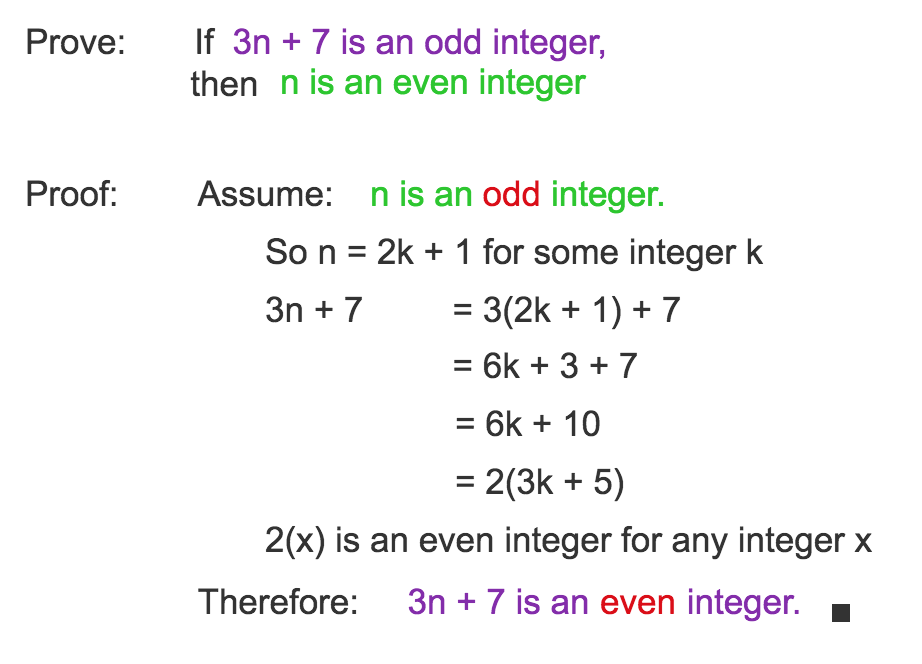 Example
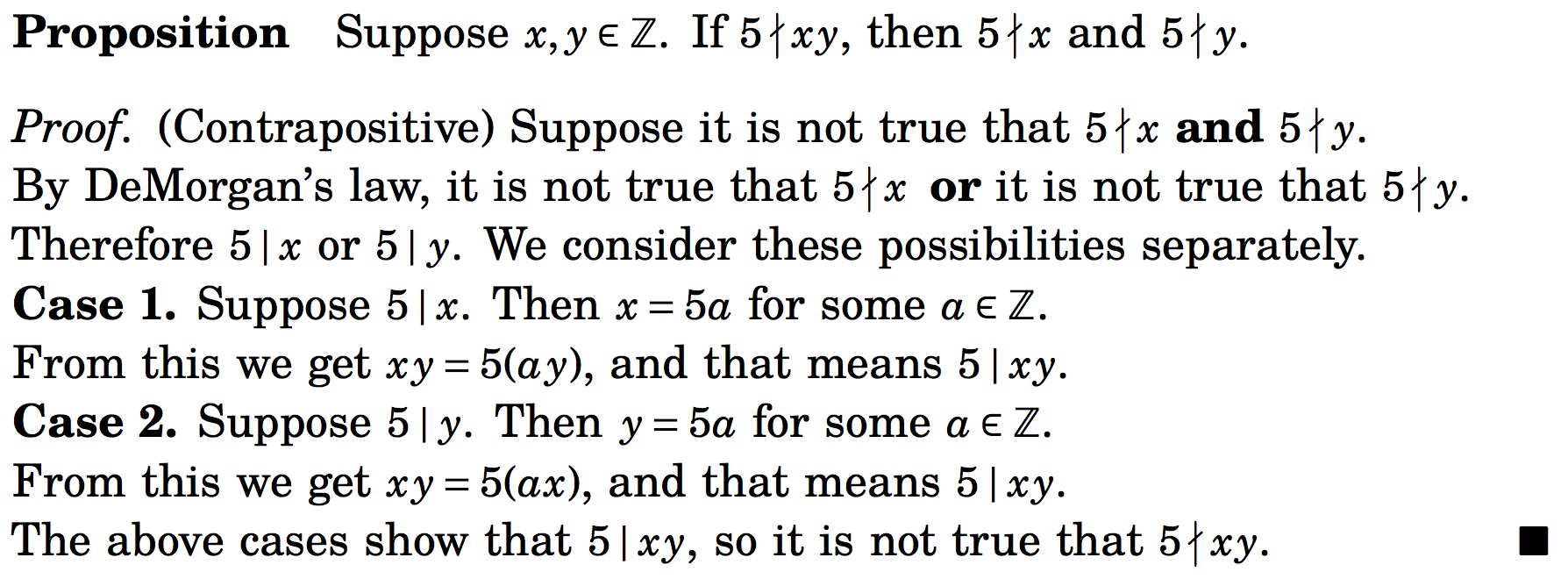 Example
Suppose x, y are integers. If x2(y+3) is even, the x is even or y is odd.
The equivalent contrapositive statement is: 
if x is odd and y is even, x2(y+3) is odd.
Proofs by contrapositive of conditional statements with multiple hypotheses
Conditional statement:  p  q → r
Equivalent Contrapositive : r → p  q
The direct proof of the contrapositive statement needs to show that 
if r  is true (i.e. r is false), then p  q is true. 
This is equivalent to showing that 
if r is false and p is false (p is true), then q is true (q is false).
(Another equivalent statement) 
if r is false and q is true, then p is false.
Prove the contrapositive of if x is rational and y is irrational, then x + y is irrational.
p: x is rational; q: y is irrational; r: (x+y) is irrational
Contrapositive statement:
If r is false and p is true, then q is false.
If (x+y) is rational and x is rational, then y is rational
Alternate contrapositive statement
If r is false and q is true, then p is false
If (x+y) is rational and y is irrational, then x is irrational.
Proofs by contrapositive of conditional statements with multiple hypotheses
Conditional statement:  p  q  r  s → t
Equivalent Contrapositive : t → p  q  r  s
The direct proof of the contrapositive statement needs to show that 
if t  is true, then p  q  r  s is true. 
This is equivalent to showing that 
if t is true, p is false, q is false, r is false, then s is true.
Proof by Contradiction
This method is not just limited to conditional statements.
 Show that the number       is irrational. (Note: A number is irrational if it cannot be  expressed as       where a and b are integers, and b is non-zero.)
A proof by contradiction is sometimes called an indirect proof.
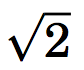 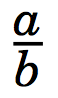 Proof by Contradiction
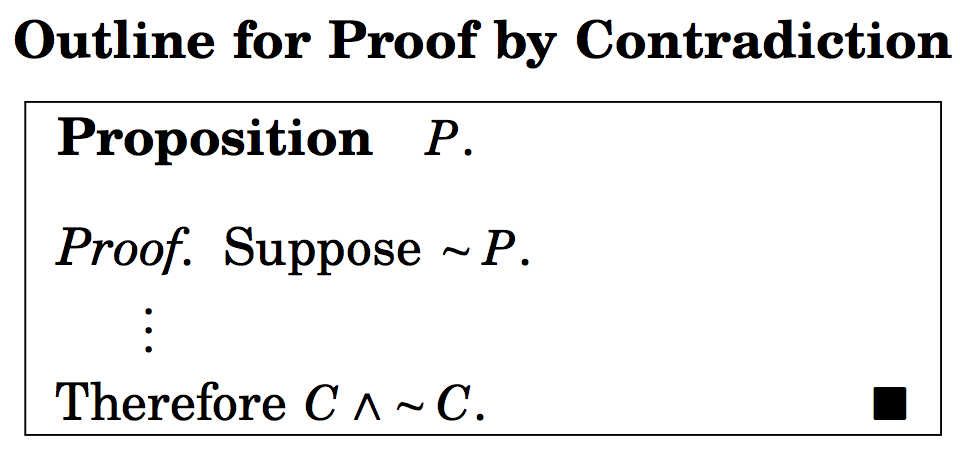 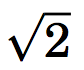 C is some statement.
Proof by Contradiction
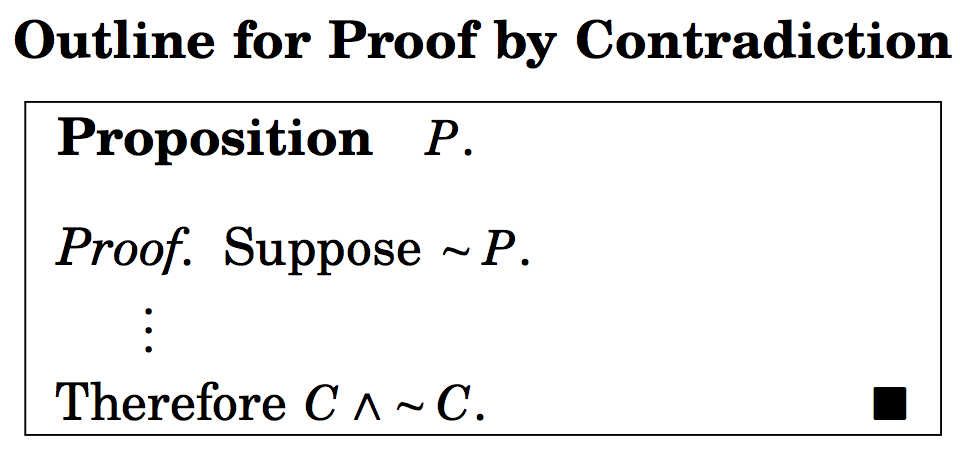 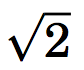 P  (C   C)
Showing inconsistency
C is some statement.
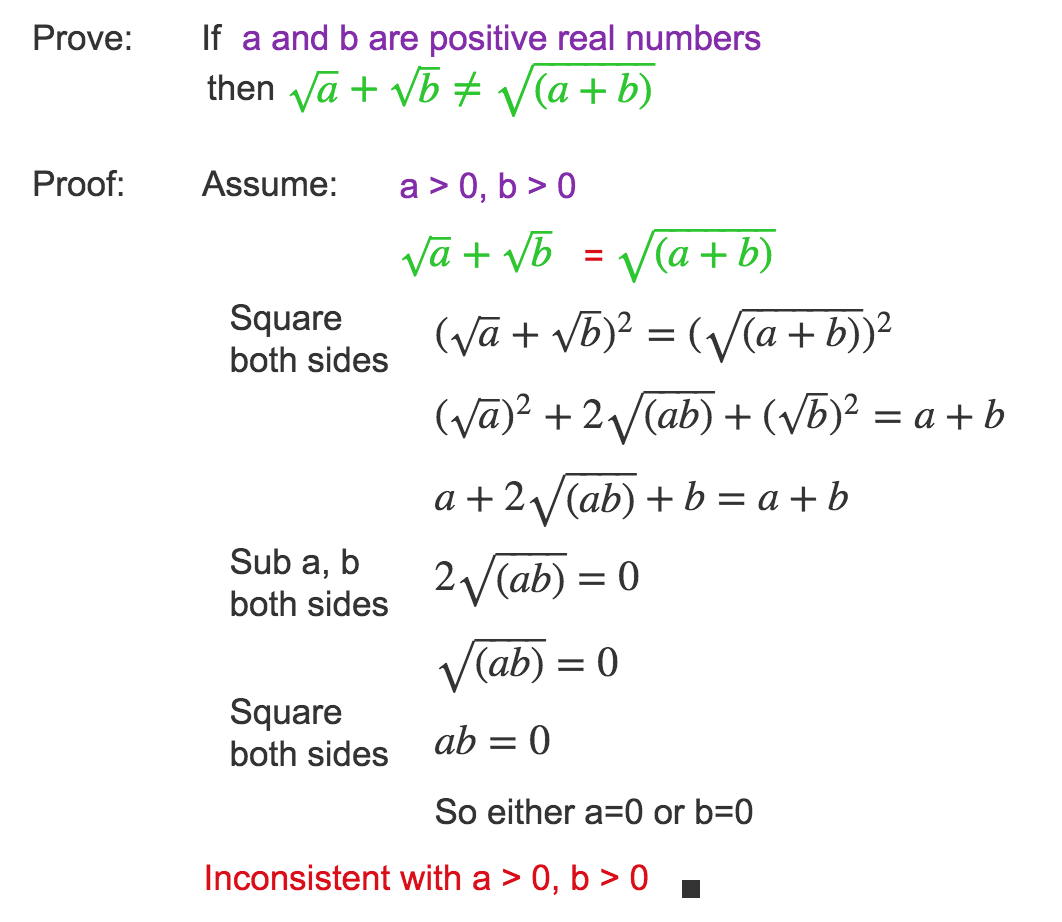 Show that the number       is irrational.
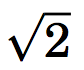 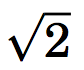 Suppose P :         is rational.
Show that the number       is irrational.
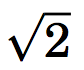 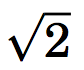 Suppose  P :         is rational.
 Then by definition       =        where  a and b are integers and a and non-zero  b have no common factors.
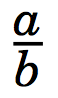 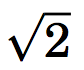 Show that the number       is irrational.
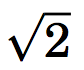 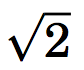 Suppose  P :         is rational.
 Then by definition       =        where  a and b are integers and a and non-zero  b have no common factors.
 Squaring we get 2b2 = a2. This implies that  a is even. Therefore, a=2k, for some k.
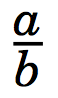 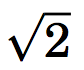 Show that the number       is irrational.
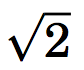 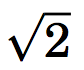 Suppose  P :         is rational.
 Then by definition       =        where  a and b are integers and a and non-zero  b have no common factors.
 Squaring we get 2b2 = a2. This implies that  a is even. Therefore, a=2k, for some k.
We can write 2b2 = 4k2, i.e. b2 = 2k2 .
 Hence b is also even.
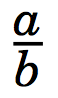 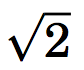 Show that the number       is irrational.
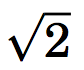 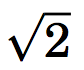 Suppose  P :         is rational.
 Then by definition       =        where  a and b are integers and a and non-zero  b have no common factors.
 Squaring we get 2b2 = a2. This implies that  a is even. Therefore, a=2k, for some k.
We can write 2b2 = 4k2, i.e. b2 = 2k2 .
 Hence b is also even.
 This means that a and b have 2 as a common factor.
 We arrive at a contradiction.
  P   F
 P is true.
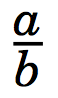 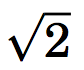 Arrangement of squares
Consider a 32 x 33 rectangle partitioned into nine squares:





Claim: Smallest square in the partition must always lie in the middle.
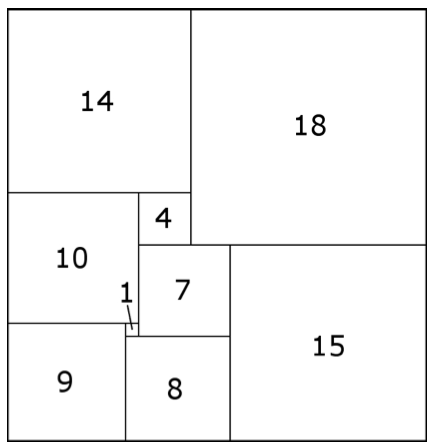 Proof by Contradiction.
Suppose it is possible to place the smallest square on the boundary.
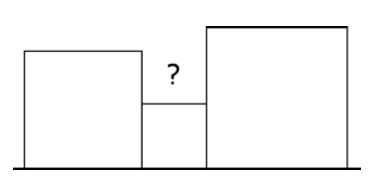 Proof by Contradiction.
Suppose it is possible to place the smallest square on the boundary.


Observe that the squares immediately adjacent to the smallest square are larger.
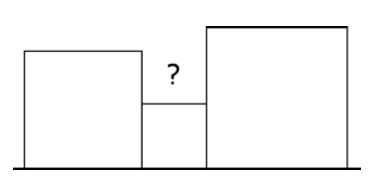 Proof by Contradiction.
Suppose it is possible to place the smallest square on the boundary.


Observe that the squares immediately adjacent to the smallest square are larger.
The area marked ? cannot be covered by larger size squares.
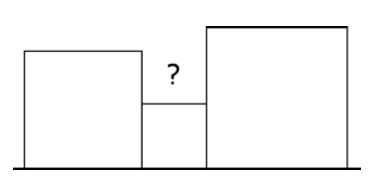 Proof by Contradiction.
Suppose it is possible to place the smallest square on the boundary.


Observe that the squares immediately adjacent to the smallest square are larger.
The area marked ? cannot be covered by larger size squares.
The starting assumption leads to a contradiction.
The starting assumption is wrong.
Therefore, the smallest square must appear in the middle of the configuration of squares.
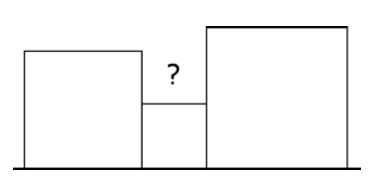 Proofs by contrapositive of conditional statements with multiple hypotheses
Conditional statement:  p  q  r  s → t
Equivalent Contrapositive : t → p  q  r  s
The direct proof of the contrapositive statement needs to show that 
if t  is true, then p  q  r  s is true. 
This is equivalent to showing that 
if t is true, p is false, q is false, r is false, then s is true.
There are infinitely many primes.
There are infinitely many primes.
Suppose there are finite number of primes, and they are, say, p1, p2, ….., pn. 
Let pn is the largest prime number in the list.
There are infinitely many primes.
Suppose there are finite number of primes, and they are, say, p1, p2, ….., pn. 
Let pn is the largest prime number in the list.
Consider the number a = p1x p2x …..x pn + 1.
There are infinitely many primes.
Suppose there are finite number of primes, and they are, say, p1, p2, ….., pn. 
Let pn is the largest prime number in the list.
Consider the number a = p1x p2x …..x pn + 1.
Since a is not divisible by pi for any pi, a is also a prime number.
There are infinitely many primes.
Suppose there are finite number of primes, and they are, say, p1, p2, ….., pn. 
Let pn is the largest prime number in the list.
Consider the number a = p1x p2x …..x pn + 1.
Since a is not divisible by pi for any i, a is also a prime number.
Thus a is a prime number larger that pn.
The starting assumption leads to a contradiction.
This proves that there are infinitely many prime.
Proving conditional statements by contradiction
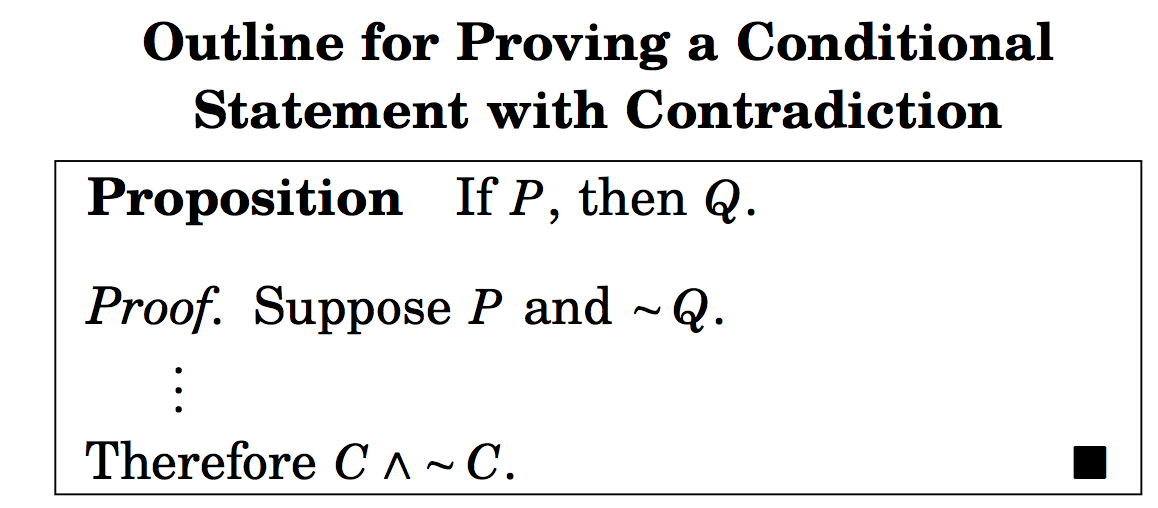 Proving conditional statements by contradiction
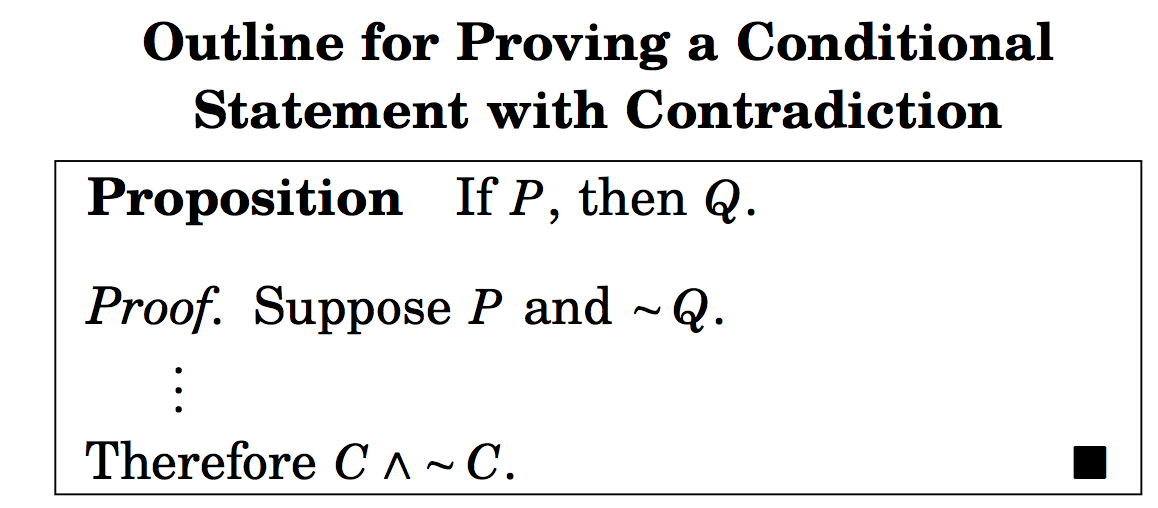 P   Q    F
Example
Let x and y be real numbers. If 5x+25y = 1723, then x or y is not an integer.
Example
Let x and y be real numbers. If 5x+25y = 1723, then x or y is not an integer.
Here P(x,y): 5x + 25 y =1723; 
Q(x,y): (x is not an integer)  (y is not an integer)
Example
Let x and y be real numbers. If 5x+25y = 1723, then x or y is not an integer.
Here P(x,y): 5x + 25 y =1723; 
Q(x,y): (x is not an integer)  (y is not an integer)
Suppose x,y (P(x,y)  Q(x,y))
 Q(x,y) : x and y are integers.
Example
Let x and y be real numbers. If 5x+25y = 1723, then x or y is not an integer.
Here P(x,y): 5x + 25 y =1723; 
Q(x,y): (x is not an integer)  (y is not an integer)
Suppose x,y (P(x,y)  Q(x,y))
 Q(x,y) : x and y are integers.
Note that 5x + 25 y =1723 is 5(x+5y) =1723.
Since x+5y is an integer, therefore 5 divides 1723, a contradiction.
Example
Consider the statement: For all nonnegative real numbers a, b, and c, if a2 + b2 = c2,     then a + b ≥ c. 
Exercise
Proof by cases
Sometimes it is easier to prove a theorem by
breaking it down into cases and
proving each case separately.
It is a direct method of proving statements like p1  p2    ….  pn  q is equivalent to proving (p1  q)  (p2  q)  (p3  q)  ….  (pn  q).
Example
For any two reals x and y, show that|x+y| ≤ |x| + |y|.
Proof by cases:
Example
For any two reals x and y, show that|x+y| ≤ |x| + |y|.
Proof by cases:
(Case 1) x ≥ 0, y ≥ 0 
Theorem is true since  (x+y) = x + y.
Example
For any two reals x and y, show that|x+y| ≤ |x| + |y|.
Proof by cases:
(Case 1) x ≥ 0, y ≥ 0 
Theorem is true since  (x+y) = x + y.
(Case 2) x < 0, y ≥ 0
 Theorem is true since |x+y| < max{|x|,|y|} < |x| + |y|
Example
For any two reals x and y, show that|x+y| ≤ |x| + |y|.
Proof by cases:
(Case 1) x ≥ 0, y ≥ 0 
Theorem is true since  (x+y) = x + y.
(Case 2) x < 0, y ≥ 0
 Theorem is true since |x+y| < max {|x|,|y|} < |x| + |y|
(Case 3) x ≥ 0, y < 0
Very similar to the second case
(Case 4) x < 0, y < 0
In this case |x+y| = |x| + |y|.
Example
Problem: 
Let n  Z (integer).  Prove that 9n2+3n-2 is even.
Example
Problem: Let n  Z.  Prove that 9n2+3n-2 is even.
Proof by cases:
Case 1: n is even, i.e. n = 2k, k an integer
9n2+3n-2 = 9.4.k2 + 3.2k – 2 = 2(18k2+3k -1) = 2t, t an integer (even)
Case 2: n is odd, i.e. n = 2k+1, k an integer
9n2+3n-2 = 9(2k+1)2 +3(2k +1) -2 
                     = 9(4k2 + 4k +1) + 6k +1
                     = 2(18 k2 +21 k +5) : even
n, 9n2+3n -2 is even.
Proof by cases
In proving a statement is true, we sometimes have to examine multiple case before showing the statement is true in all possible scenarios.
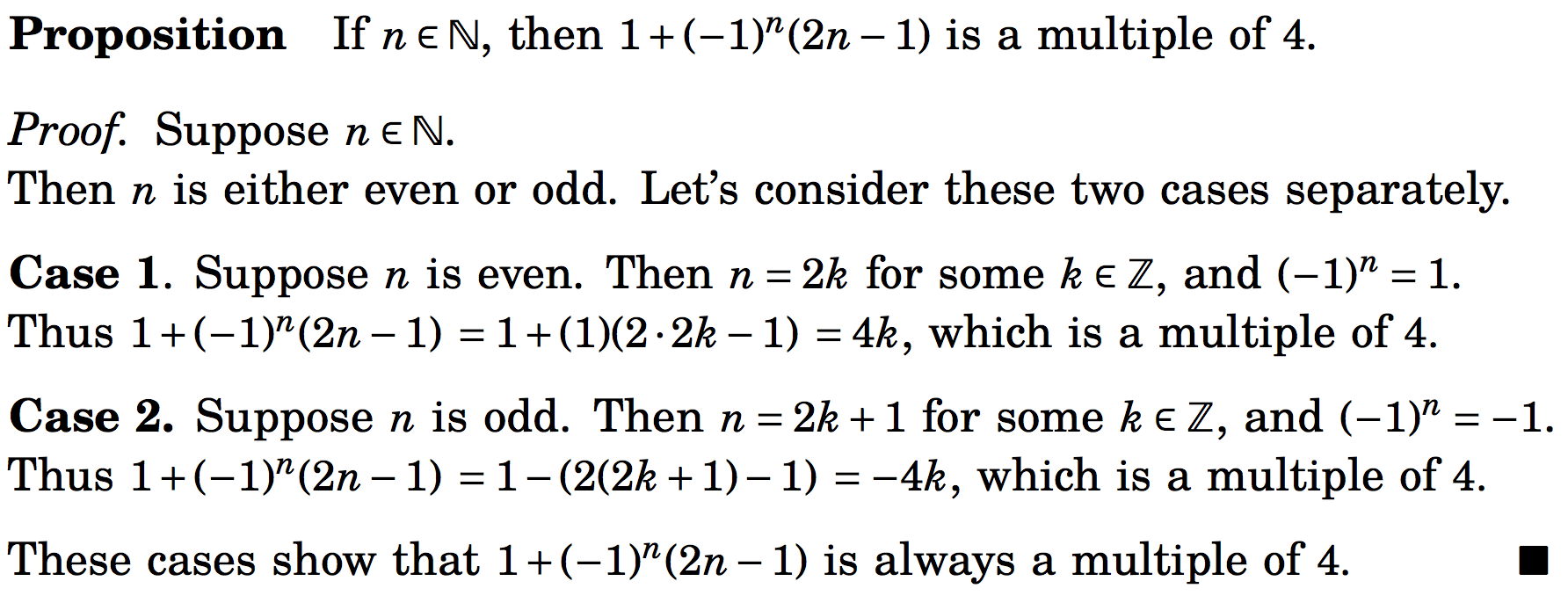 Theorem
Consider a group of six people. Each pair of people are either friends or enemies with each other. Then there are three people in the group who are all mutual friends or all mutual enemies.

Listen to the video whose link is given by the Zybooks (section 2.7)
Fill in the blanks
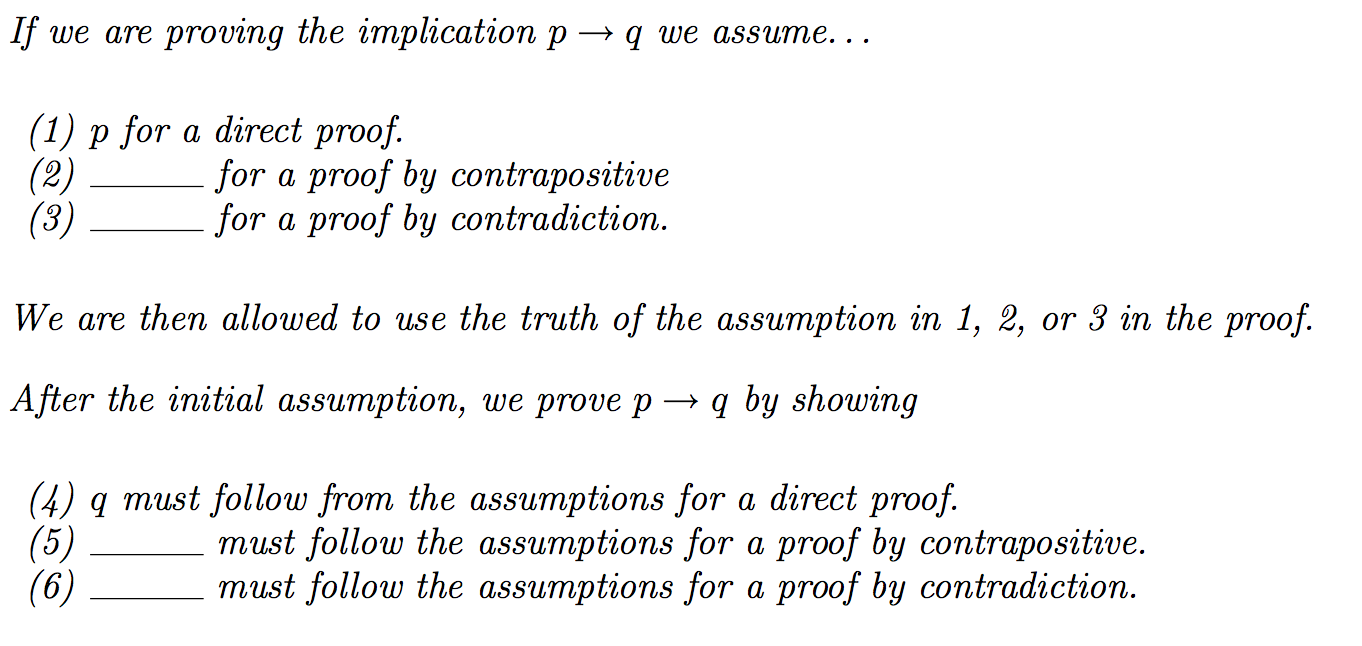